Promoting Accessibility Across the California Community Colleges with the Accessibility Capability Maturity Model
Dawn OkinakaChristine Fundell
1
Agenda
California Community College (CCC) accessibility environment
Accessibility Capability Maturity Model (ACMM) Overview
Creating buy-in for ACMM participation
ACMM Implementation in the CCC
2
California Community Colleges Background
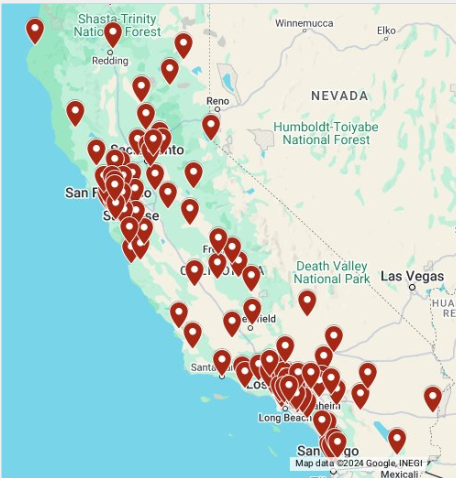 116 Colleges
73 Districts
1.9 million students 
Diverse funding, geography, population
CCC Accessibility Center
3
[Speaker Notes: CCCCO structure]
Disclosed Students Receiving Disability Services
Receiving Disability Services Nationally from 2-year Colleges
Receiving Disability Services in CCC
5%
20%
47%
57%
67%
5%
20%
47%
57%
67%
4
[Speaker Notes: https://www.bestcolleges.com/research/students-with-disabilities-higher-education-statistics/#:~:text=The%20same%20ED%20study%20as,accommodations%20after%20r

https://datamart.cccco.edu/services/dsps_status.aspxeporting%20their%20disability. 
79,923 students spring 2024]
Shifting the CCC Focus
5
Capability Maturity Model
Process improvement
Building capacity
6
[Speaker Notes: D 5-8]
CCC Accessibility Capability Maturity Model
7
[Speaker Notes: A tool that: 
Assesses current effectiveness and capabilities of an organization
Supports identification of gaps between current capabilities and the next level of maturity
Supports plans for next steps to improve the organization’s performance over time
Uses status levels to capture the organization’s maturity for each milestone  

Drive the college, district, and system toward accessibility
Respect individuality/uniqueness of each of the colleges
Align with Vision 2030’s objectives of equity in support, access, and success  
Establish a plan that will proactively address Office of Civil Rights (OCR) settlement requirements in a manageable timeline based on campus resources
Reduce risk of a complaint and settlement]
ACMM Goals and areas
8
Participation Strategy
9
[Speaker Notes: C 9-14]
Opt-In Approach
10
Visit Commitments
College/District
CCC Accessibility Center
Travel and time
Train, generate assessment and report
Provide additional resources
Executive sponsor
Coordinate visit and meetings
Internal communication
Messaging to teams
11
Training for Decision-Makers
12
[Speaker Notes: In-depth review of concepts related to goals and milestones 
How to incorporate into existing processes
Targeted at decision-makers
Resources and examples]
Assessment
13
[Speaker Notes: Concurrent sessions 
This is about setting a starting point and a plan to improve. We are not expecting everything to have been done.
Governance, Planning, Onboarding, EEAAPs
Web
Educational Materials and Technology
Digital Content
Marketing, Communications, Events
ICT Procurement]
ACMM Engagement
14
Assessments, Not Audits
Audit
Assessment
Rigorous evaluation
Verify compliance to specific standards
Only identify gaps or areas where improvement is needed
More flexible approach
Analyze processes
Aims to identify potential areas of improvement
Identify successes
15
[Speaker Notes: D 15-21]
Reporting progress
16
Long-Term Commitments
CCC Accessibility Center
College/District
Provide guidance
Generate annual report
Additional online training
Iterative improvements
ACMM planning and implementation efforts
Provide evidence for annual report
17
Progress Over Perfection
Progress is an attainable annual goal
Allows learning from mistakes
Allows for flexibility when the unexpected happens
Focuses on what is working
Iterative improvements:
Easy wins 
Training 
High risk areas
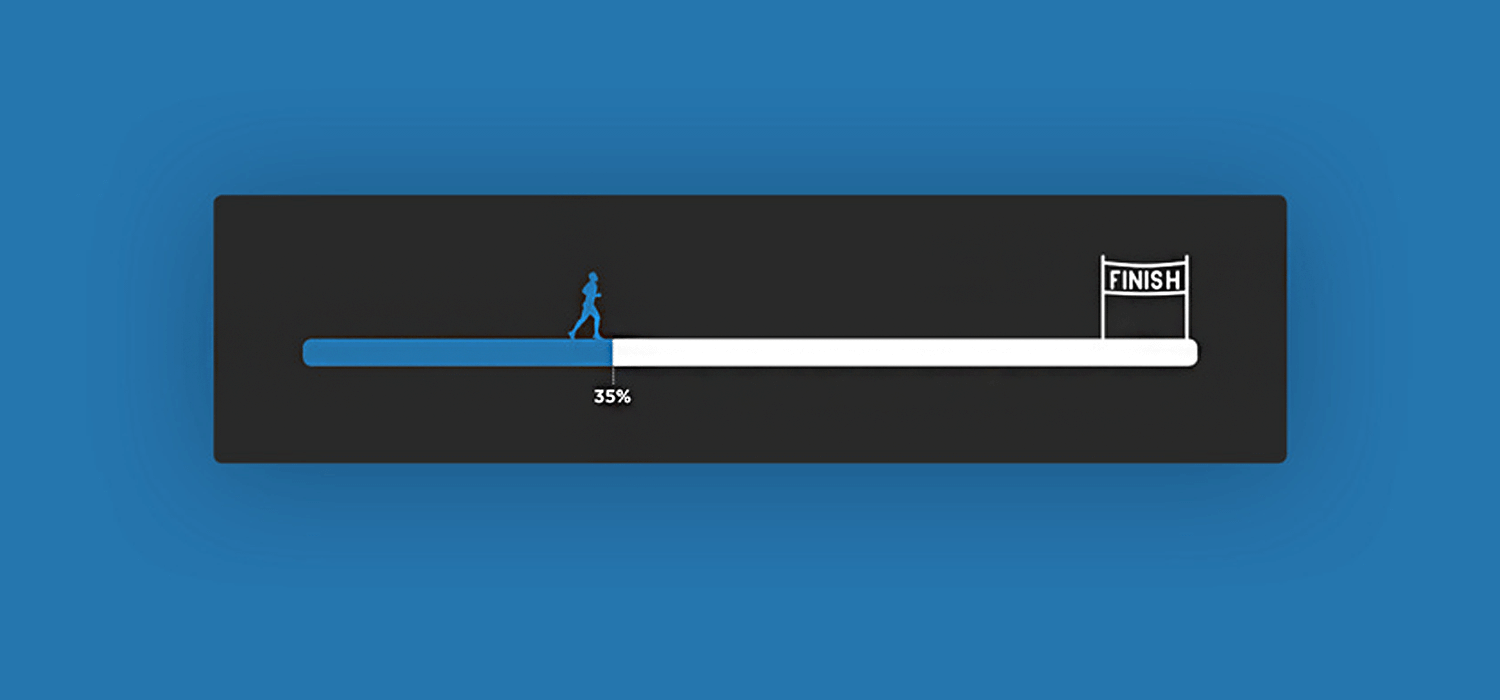 18
Visual of Baseline Maturity Scores Pilot
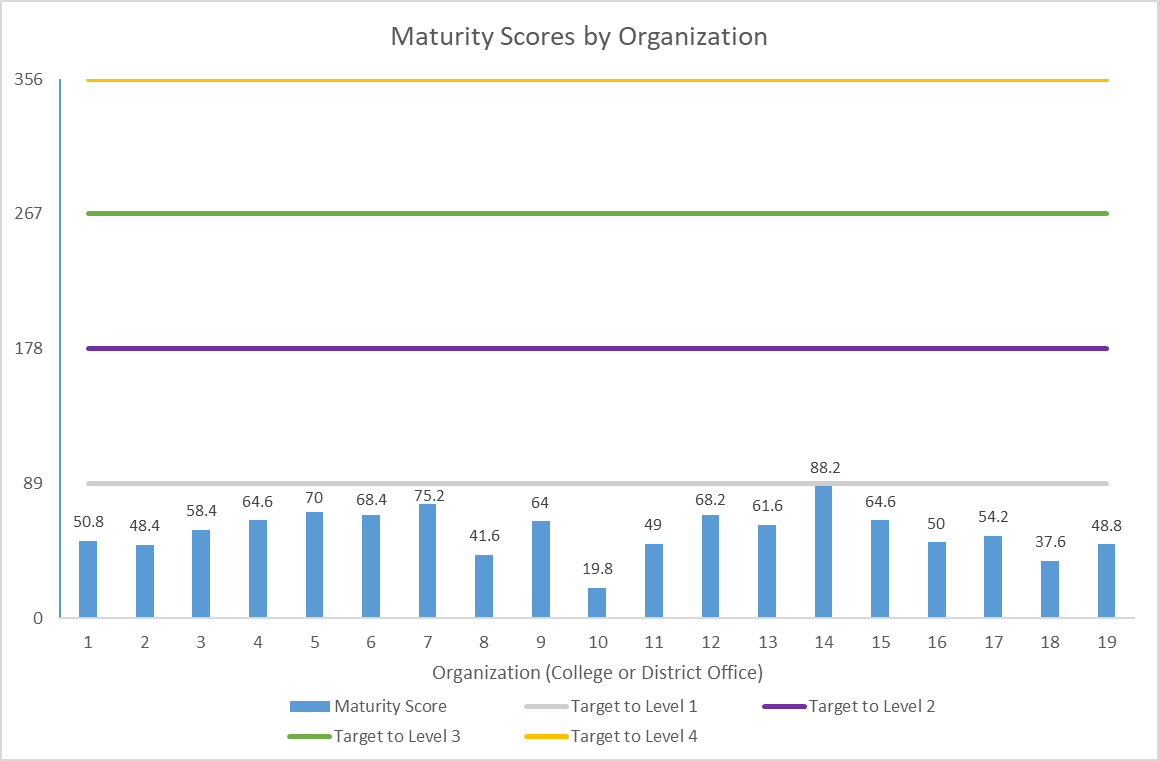 19
ACMM Participants
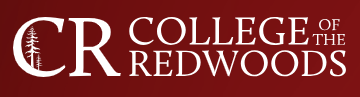 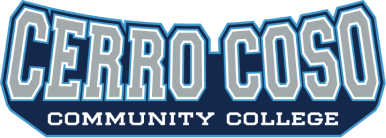 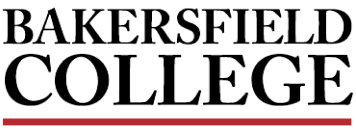 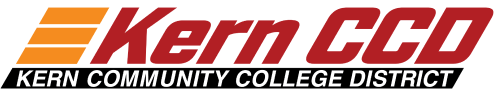 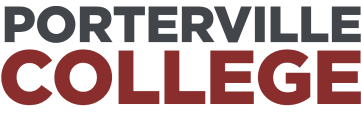 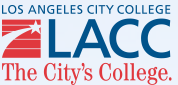 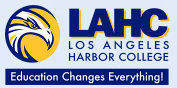 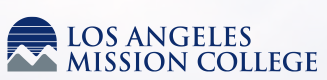 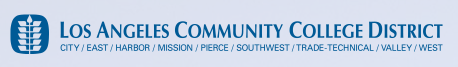 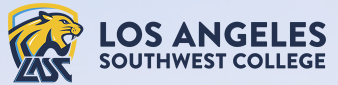 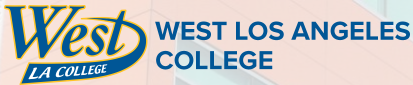 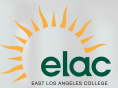 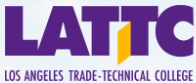 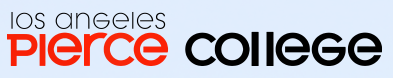 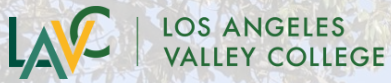 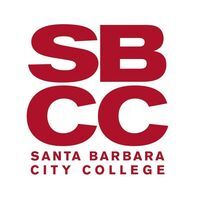 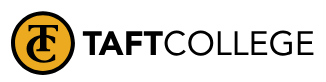 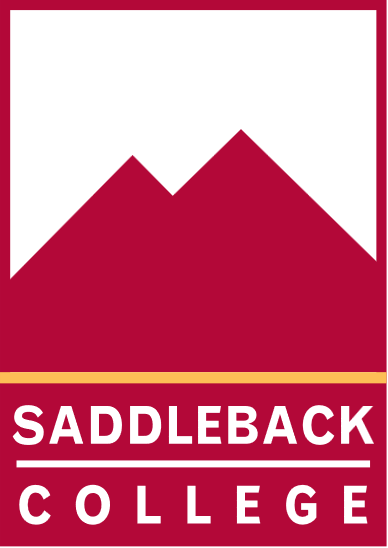 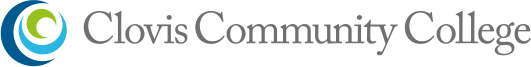 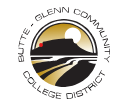 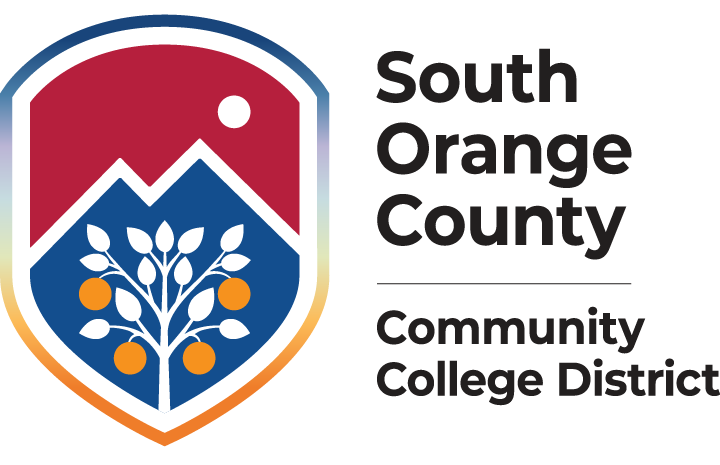 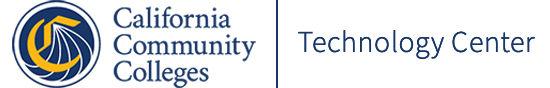 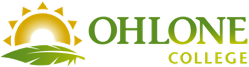 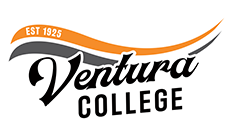 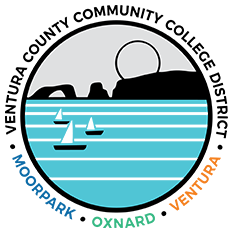 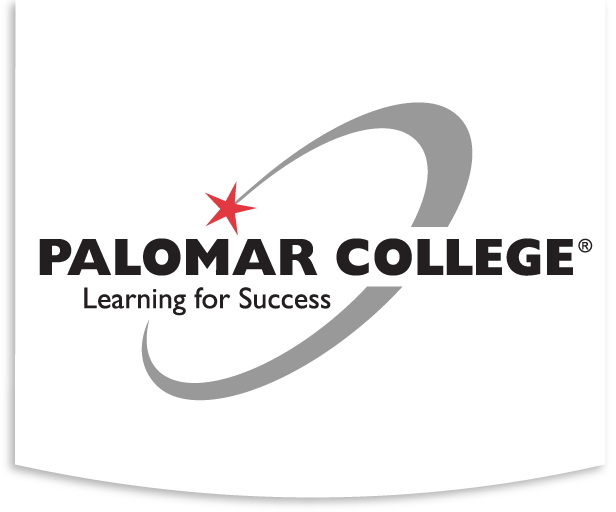 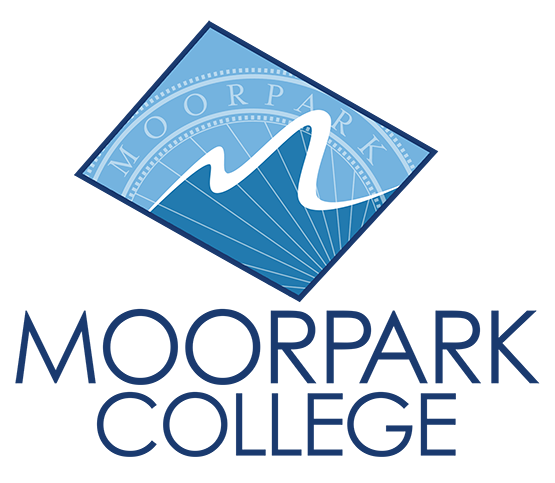 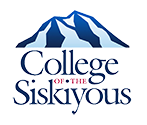 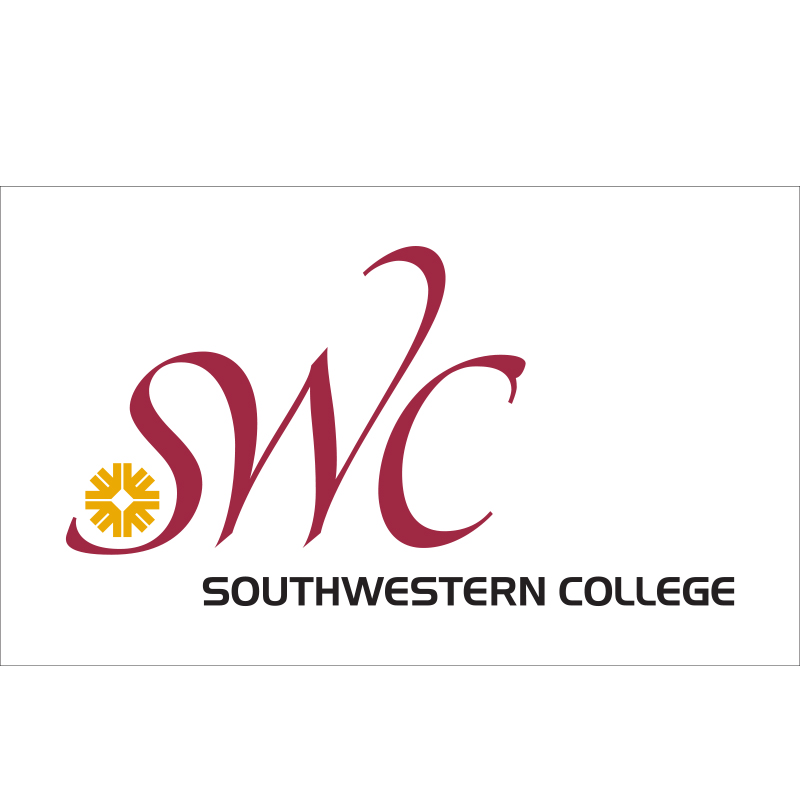 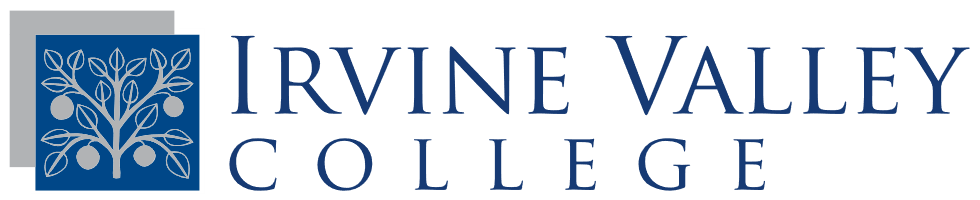 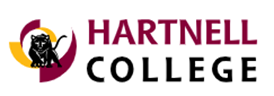 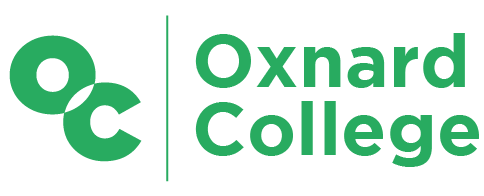 20
Questions?
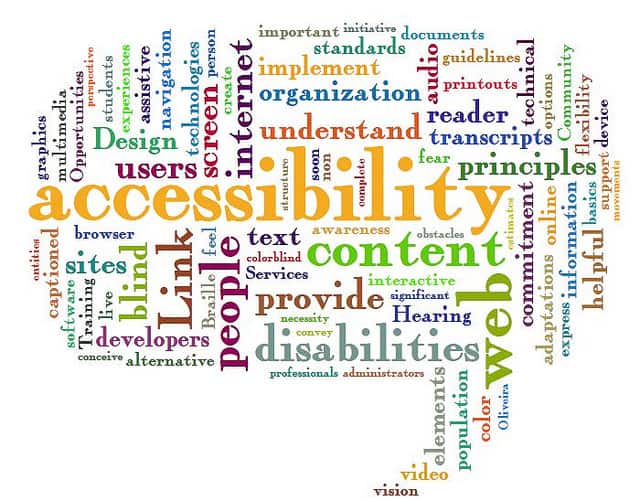 accessibility@ccctechcenter.org
acmm@ccctechcenter.org
https://cccaccessibility.org/acmm
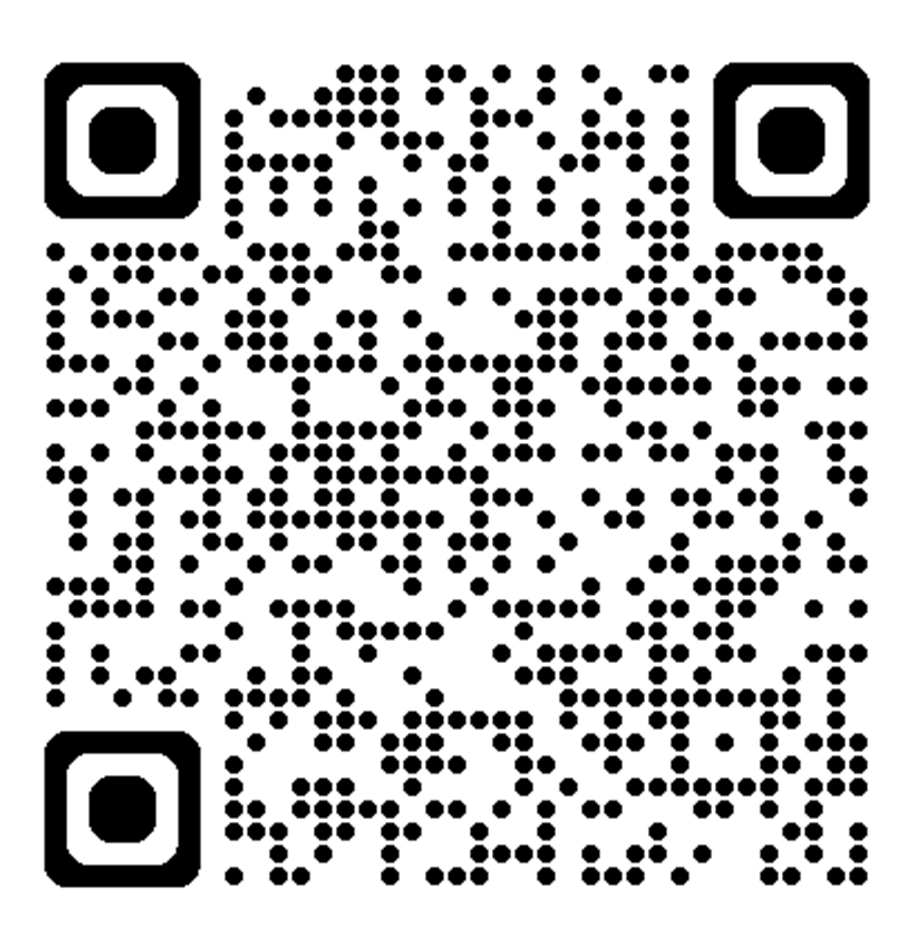 21